Unicondylar Knee Replacement
Unlike total knee replacement surgery UKA is
Less invasive procedure
Replaces only damaged or arthritic parts in either compartments

UKA aims to resurface the diseased compartment without altering the kinematics of knee joint by load transfer or sacrificing the cruciate ligaments.
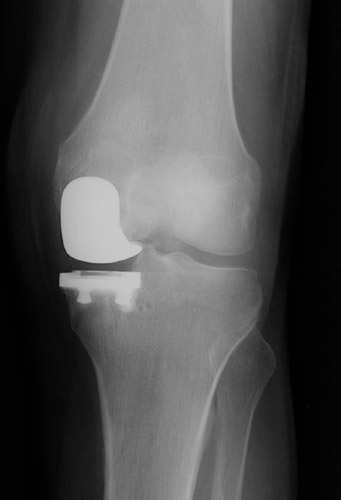 Indications of UKA
Clinically:-
   -Pain and tenderness localized to one side of joint line,
   -Flexion Arc greater than 90*,
   -FFD less than 10*,
   -Passively  correctable deformity,
   -Intact ACL.

Radiologically:-
   -Isolated  Uni-compartmental OA,
   -Varus deformity <10* or Valgus deformity<5*,
   -Insignificant degenerative changes in opposite compartment.
Contraindications of UKA
OA involving both compartments ,
Absence of an intact ACL,
Inflammatory  Arthritis,
Crystal deposition induced Arthritis,
Full thickness patellar cartilage loss,
Previous HTO,
Previous Patellectomy,
BMI >30 kg/m2.
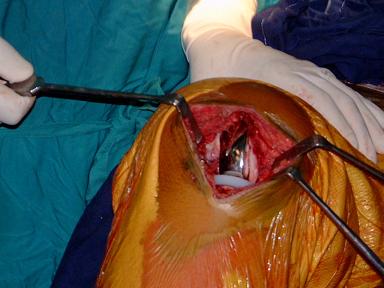 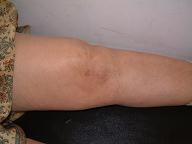 Procedural tips:
Avoid overcorrections
undercorrect the mechanical axis by 2-3 degrees
overcorrection places excess load on unresurfaced compartment.
Remove osteophytes (peripheral and notch)
Resect minimal bone
Avoid extensive  soft tissue releases
Avoid edge loading
Prevent tibial spine impingement with proper mediolateral placement.
Advantages of UKA
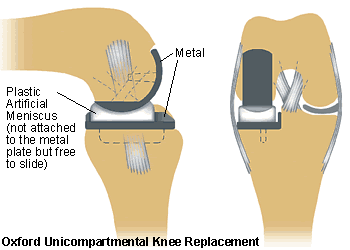 Preservation of normal knee kinematics (Retaining ACL & PCL)
Small incision size,
Less bone removed,
Less blood loss,
Lower morbidity,
Quicker recovery & Early rehabilitation,
Shorter hospitalization.
Disadvantages of UKA
Inferior survivorship,
Secondary degeneration of opposite compartment,
Patella impingement on femoral component (patella pain),
Stress fracture almost always involving Tibia,
Tibial component collapse due to poor mechanical properties of bone,
Component loosening,
Polyethylene wear.
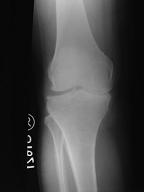 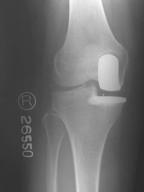 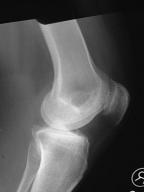 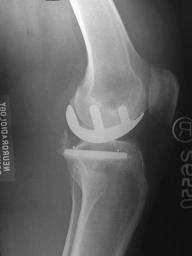 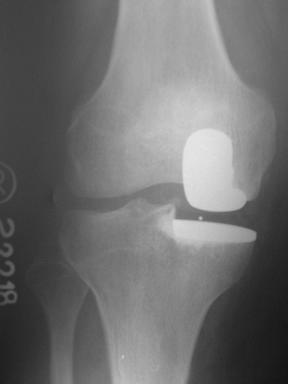 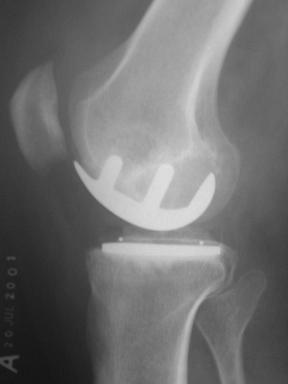 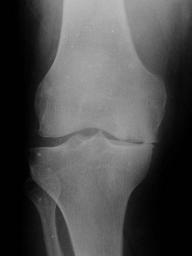 Erect
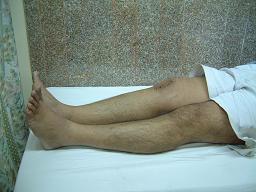 Postop xrays
Conversion of UKA to TKR
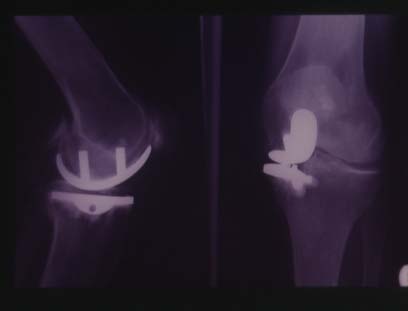 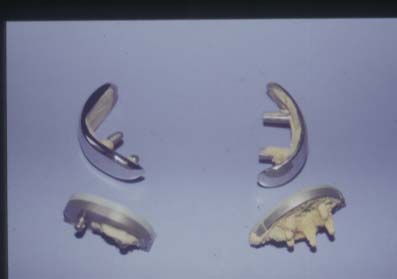 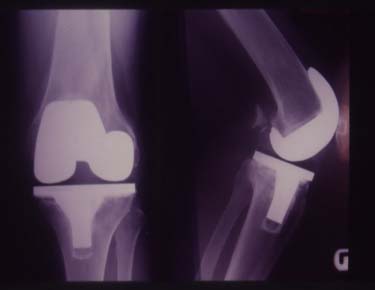 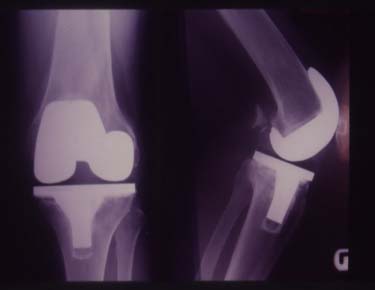 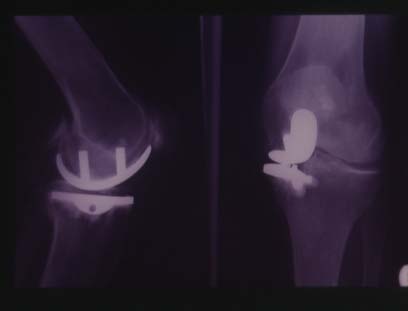 THANK YOU!